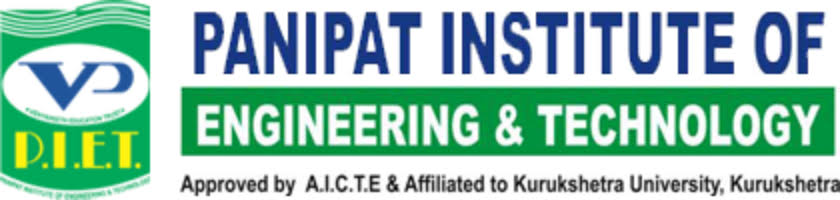 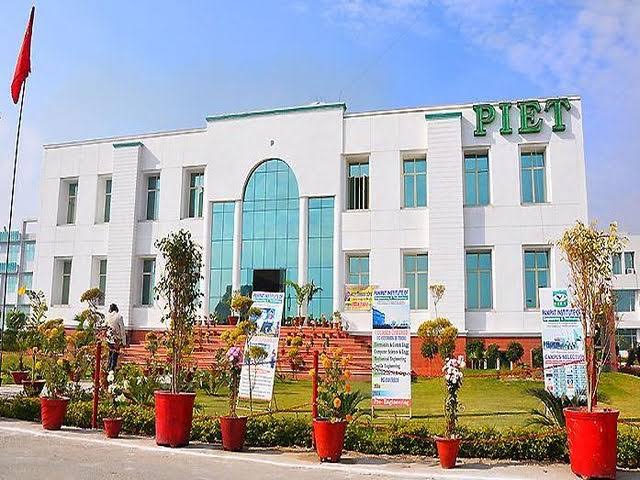 DEPARTMENT OF BUSINESS STUDIES
NEWSLETTER                                                                                      AUGUST 2020
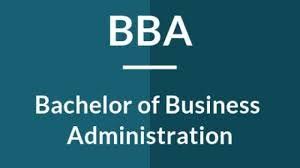 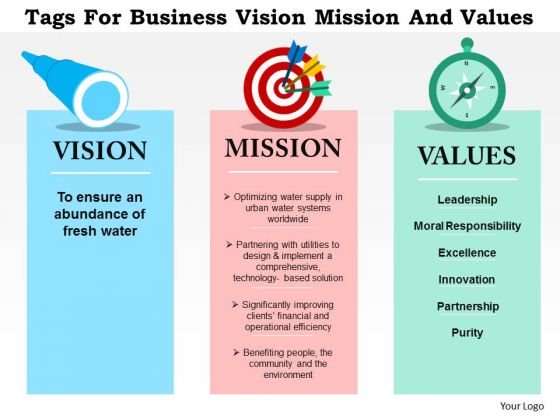 “To be a world leader in business education, research and engagement, helping to create a better knowledge society.”
To teach basic knowledge, skills and aptitude regarding business activities for running the business. and to provide an opportunity of higher education in the field of business administration.
: Systematic academic support and mentoring
: Inter department collaborations
:Start up ecosystem
HOD’S MESSAGE
The purpose of education is to teach budding managers to think and develop a capacity to reason our facts. Learners should keep in mind the importance of planning and prioritizing their time and the effective use of it which are essential to achieve success. Learner’s should always think and review, discover the cause and effect of every event, in which they are involved. Do not surrender or become a salve to youthful fancies and indulgences. Be steady in your studies.
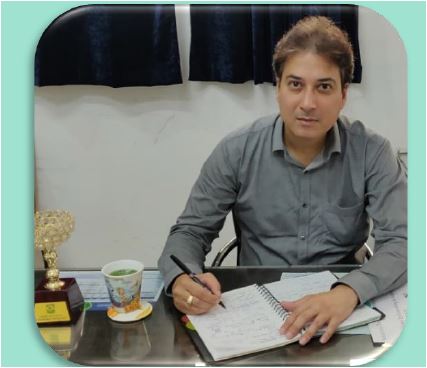 MR. ATUL GAUTAM
“ WE CANNOT ALWAYS BUILD THE FUTURE FOR OUR  YOUTH, BUT WE CAN BUILD OUR YOUTH FOR THE FUTURE”. REMEMBER“ THE REWARD OF EVERY GOOD ACTION WILL BE GOOD ONLY”.
“Learn to enjoy hard work  particularly your studies”.
From  Editor’s Desk
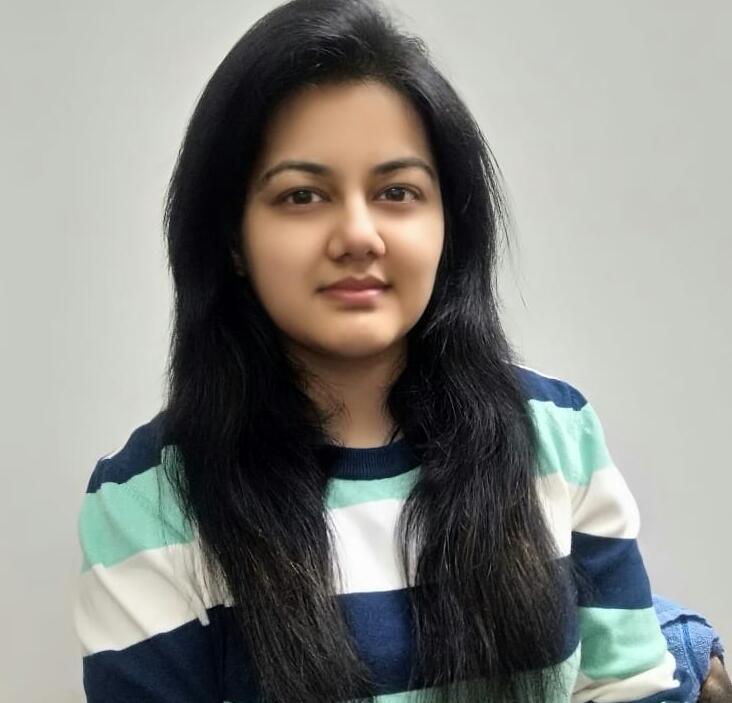 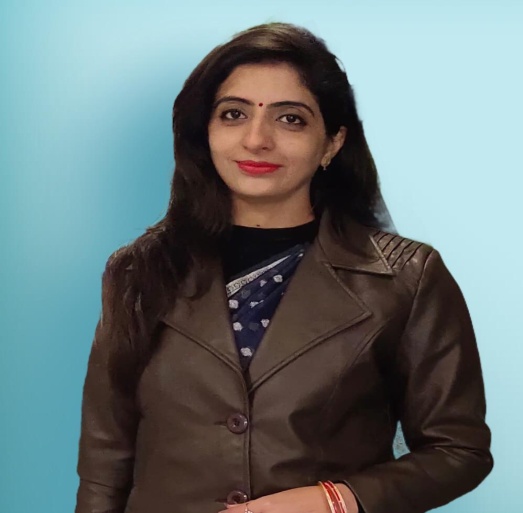 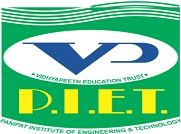 MS. SAHIBA SHARMA
DR. NANCY ARORA
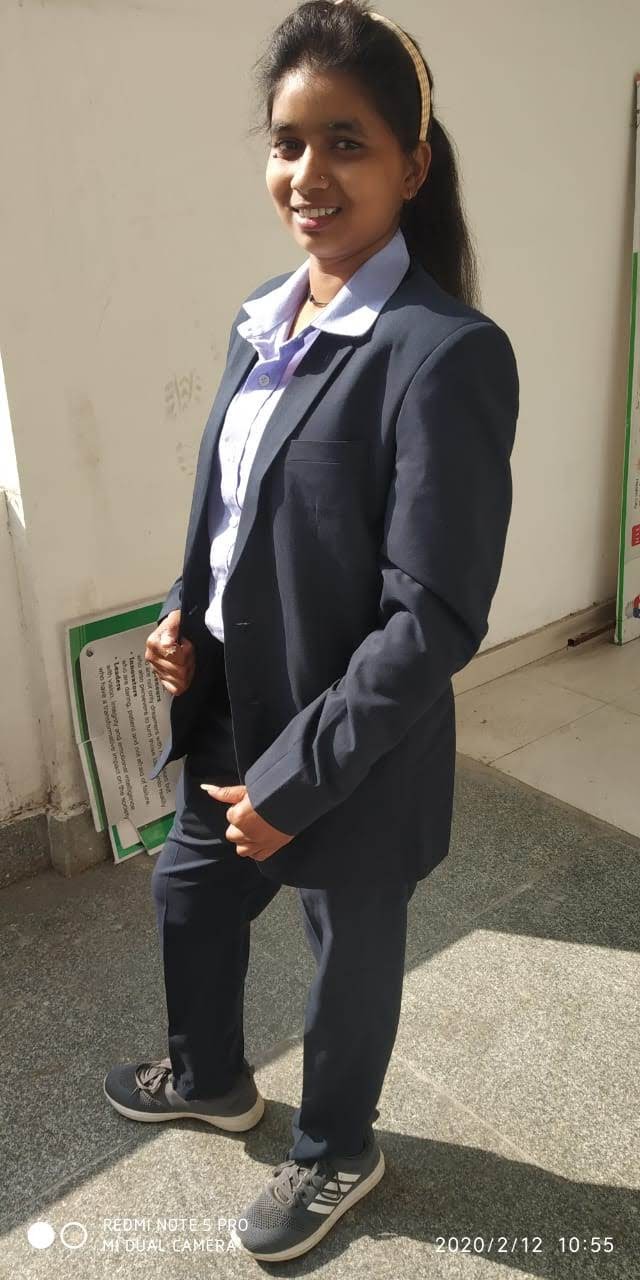 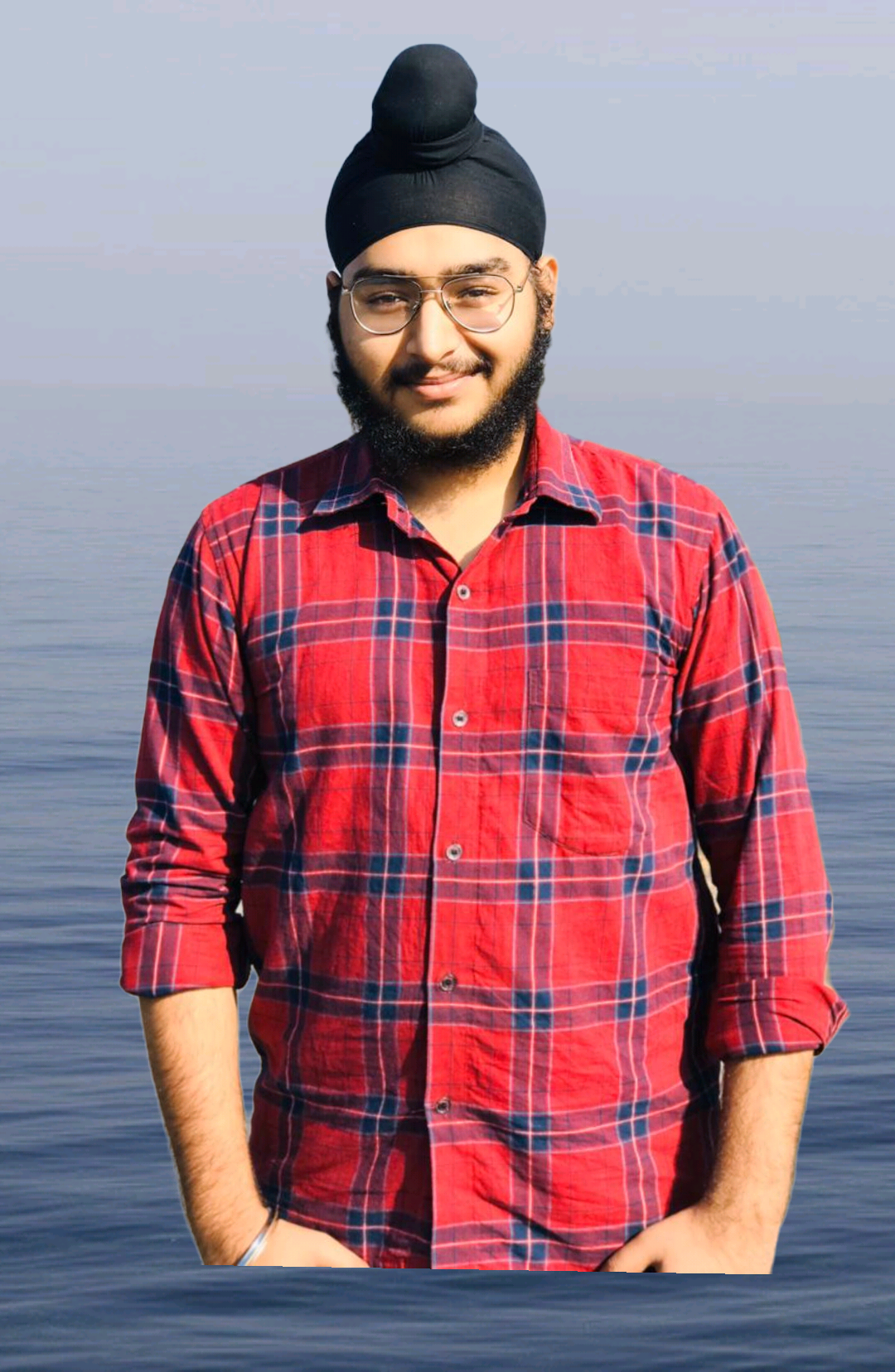 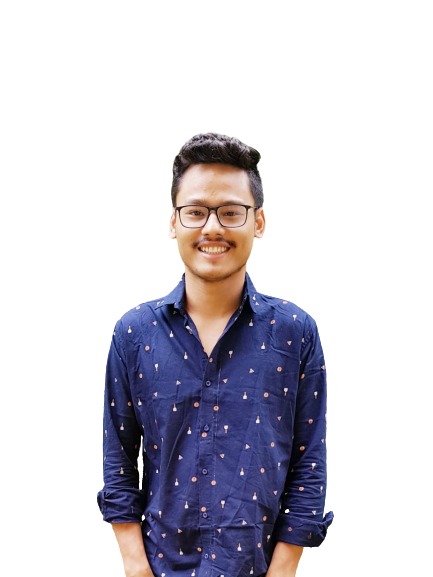 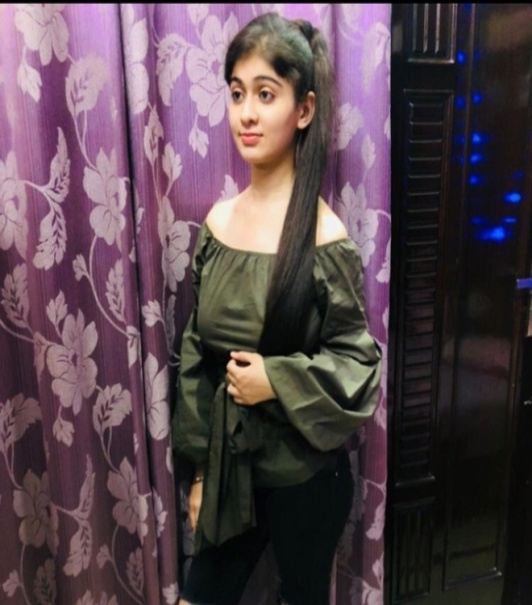 Sanjul 
BBA 3rd year
Radha 
BBA 2nd year
Jasjeet 
BBA 2nd year
Aarushi
BBA 3rd year
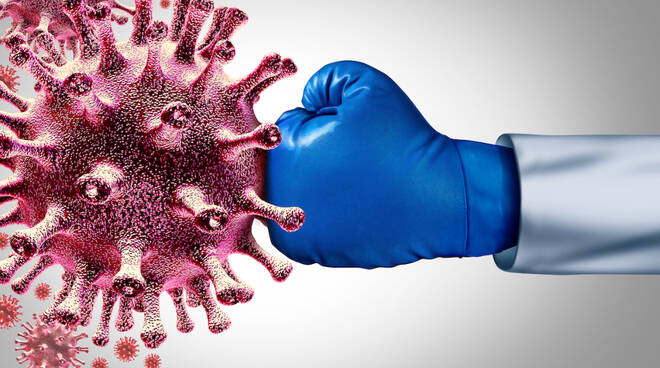 LEARNING
 NEVER 
STOPS !!!
ONLINE 
EDUCATION
EDUCATION IS THE MOMENT FROM DARKNESS TO LIGHT.
COMPREHENSIVE VIVA
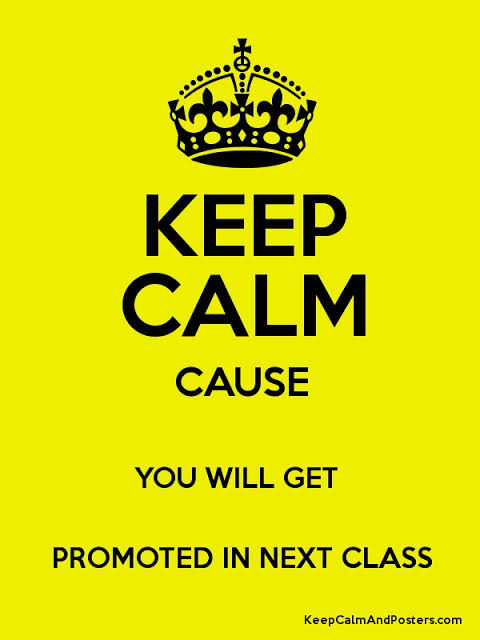 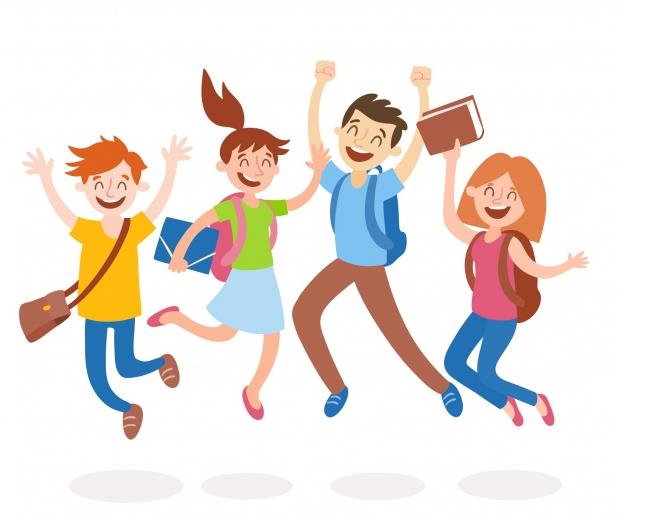 Its quite difficult to conduct exams  for  the first year and second year students in  this Lockdown period. So, P.I.E.T College had decided to conduct comprehensive viva   for them with the purpose that they can be promoted to next level of  education.
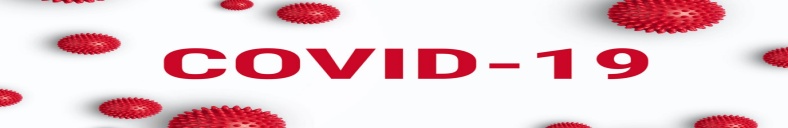 SOME GLIMPSE OF COMPREHENSIVE  VIVA
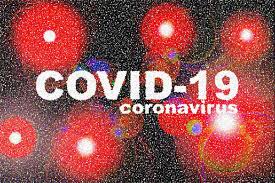 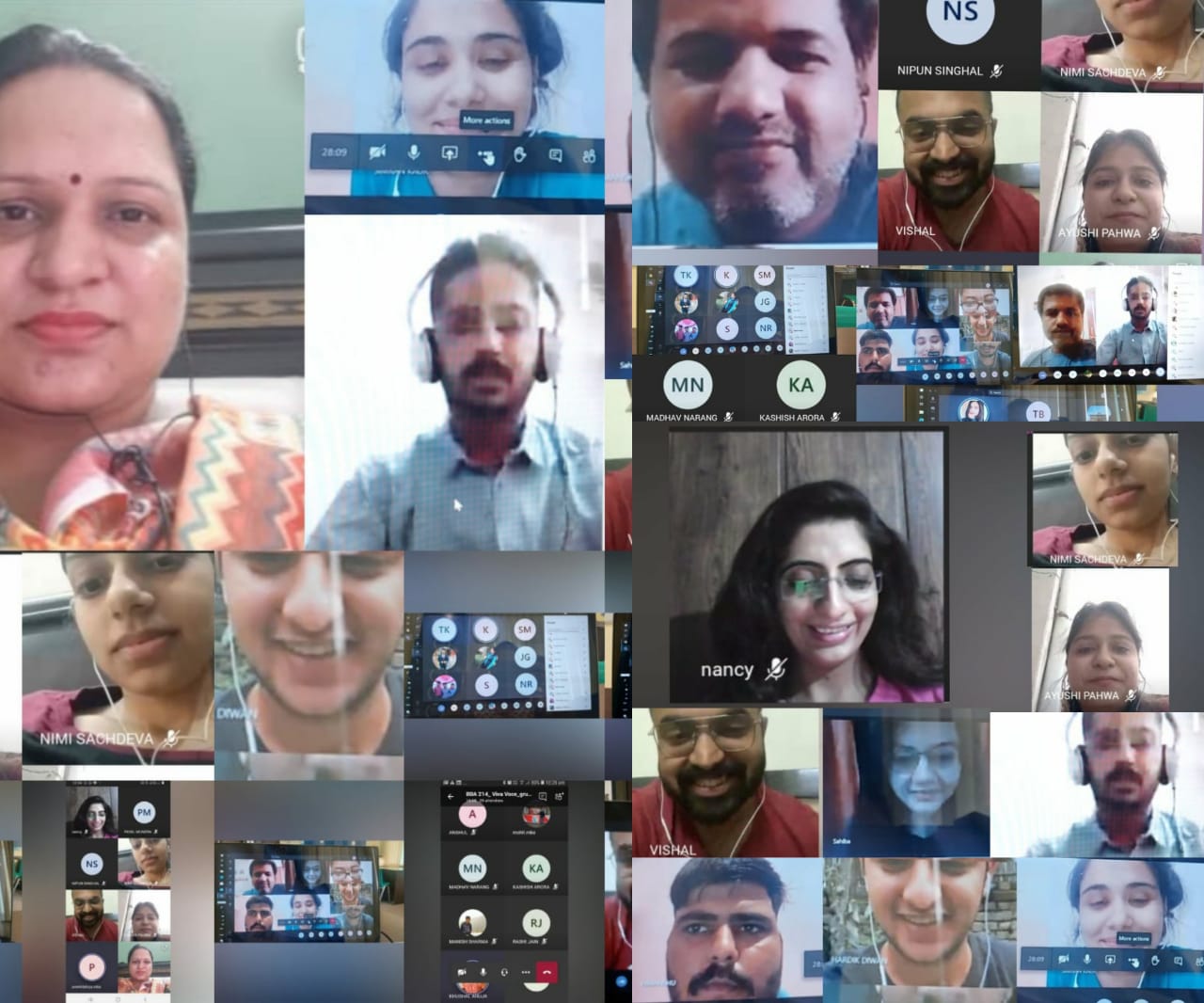 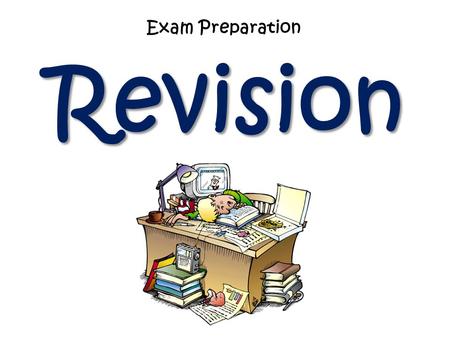 KURUSHETRA University has decided to conduct final year exams  in September, so for the preparation of these  exams   



classes have been started by 
P.I.E.T COLLEGE FOR FINAL YEAR STUDENTS.
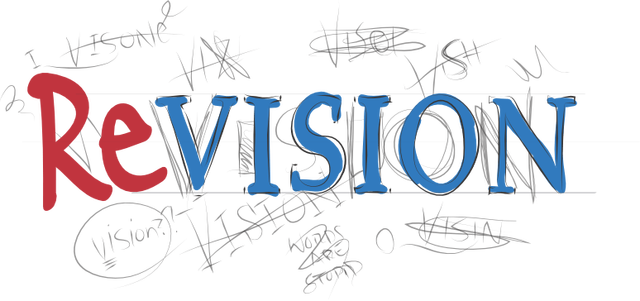 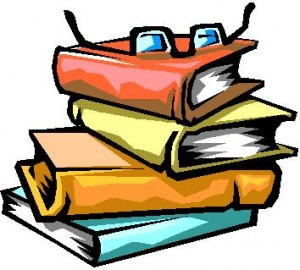 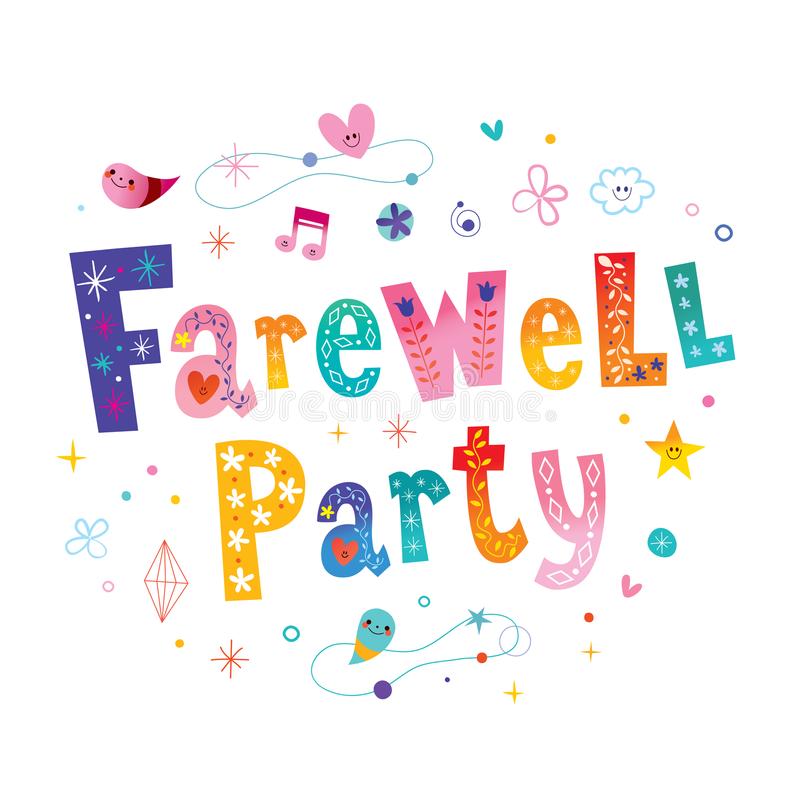 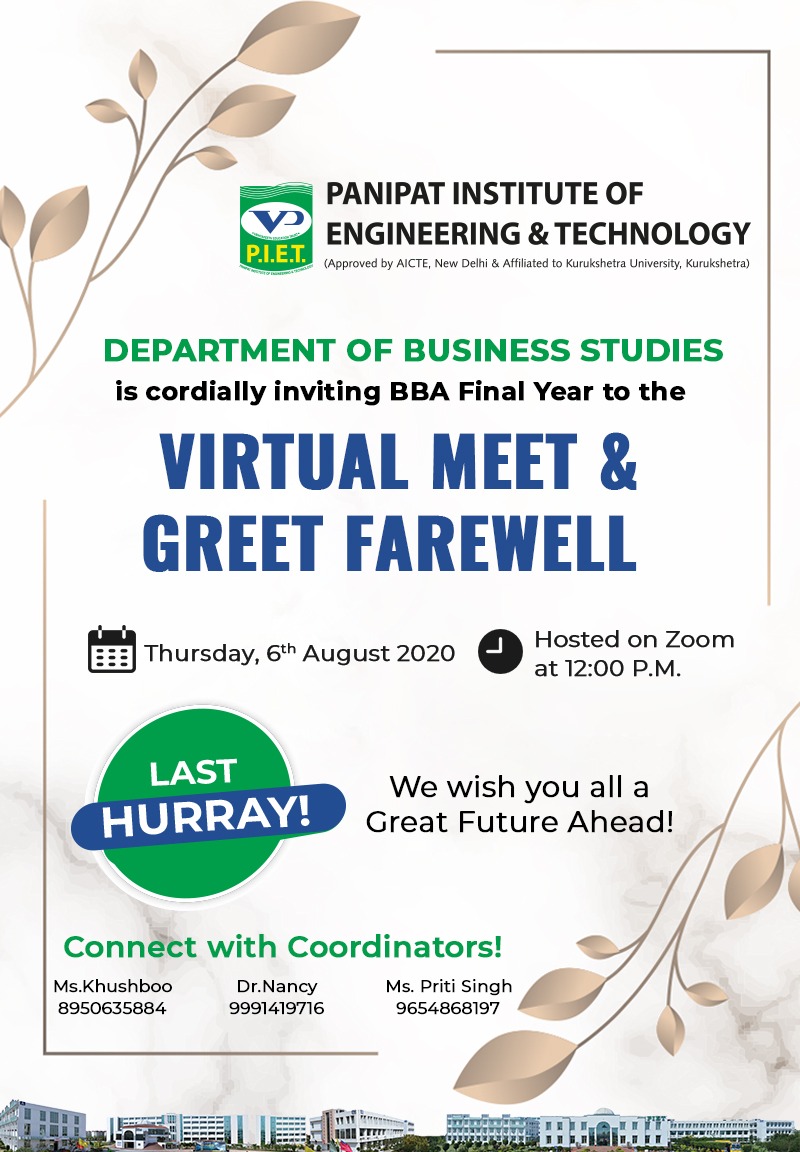 2017 -2020 batch
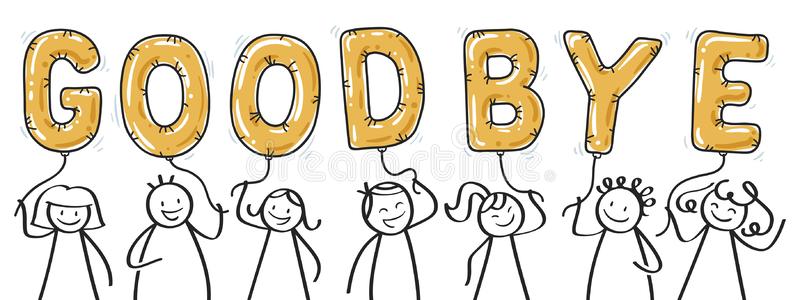 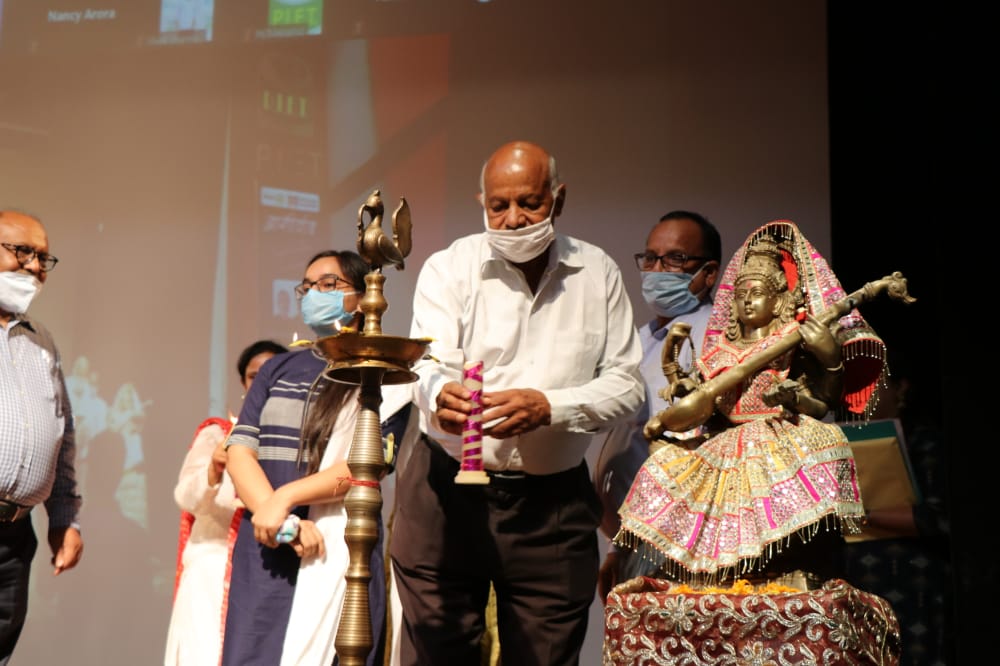 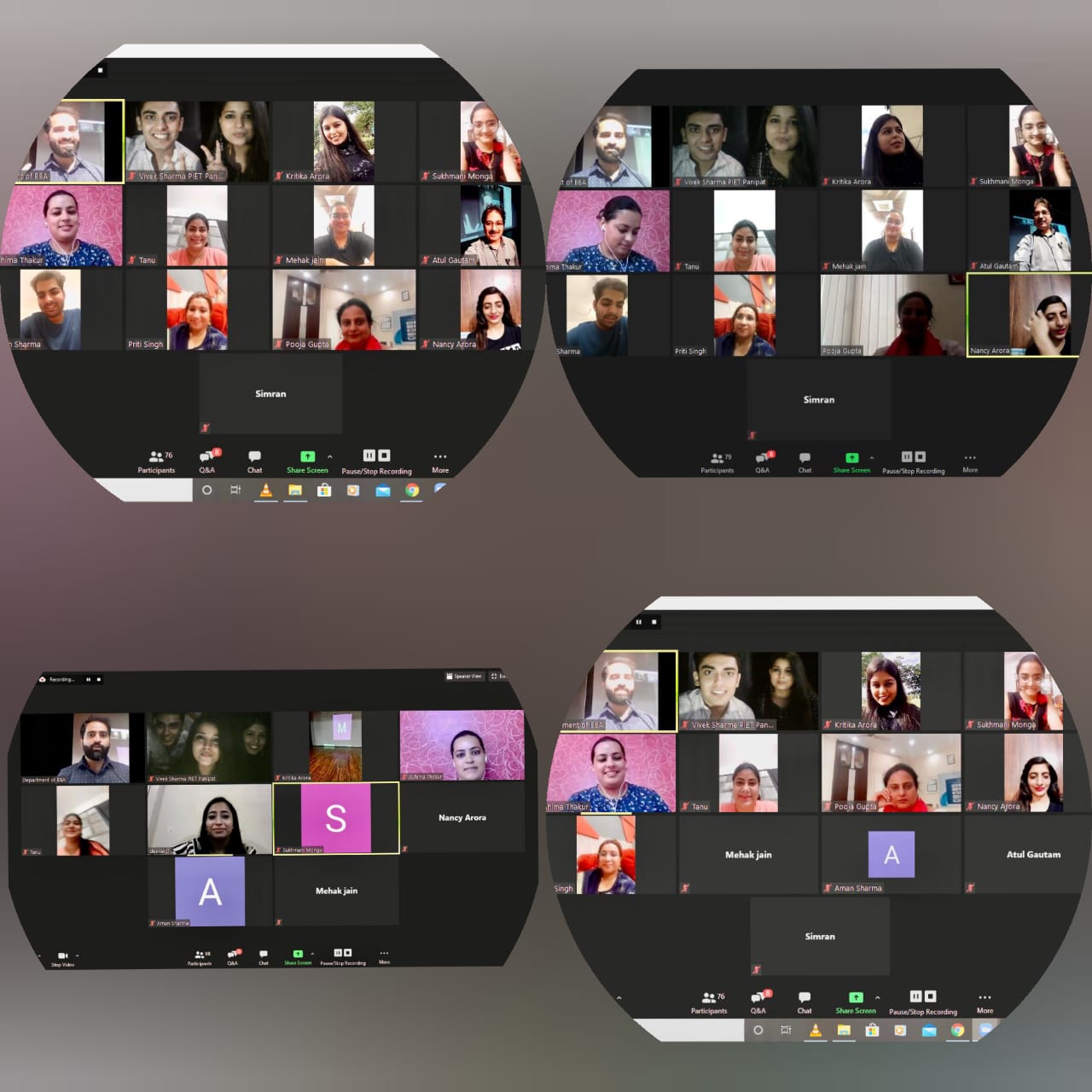 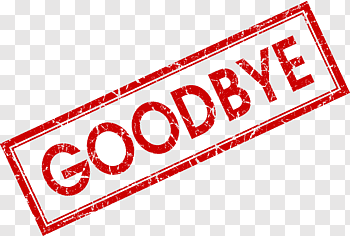 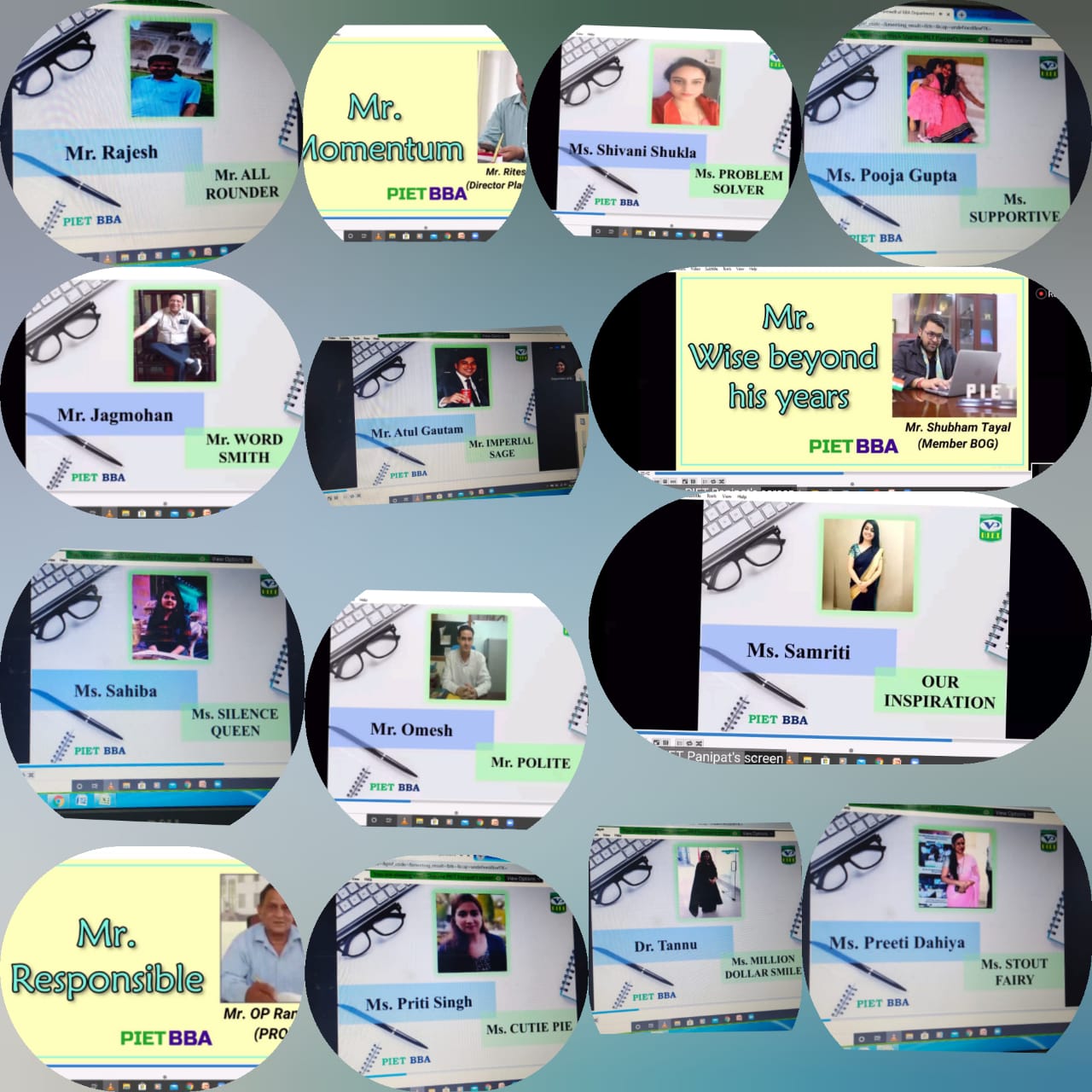 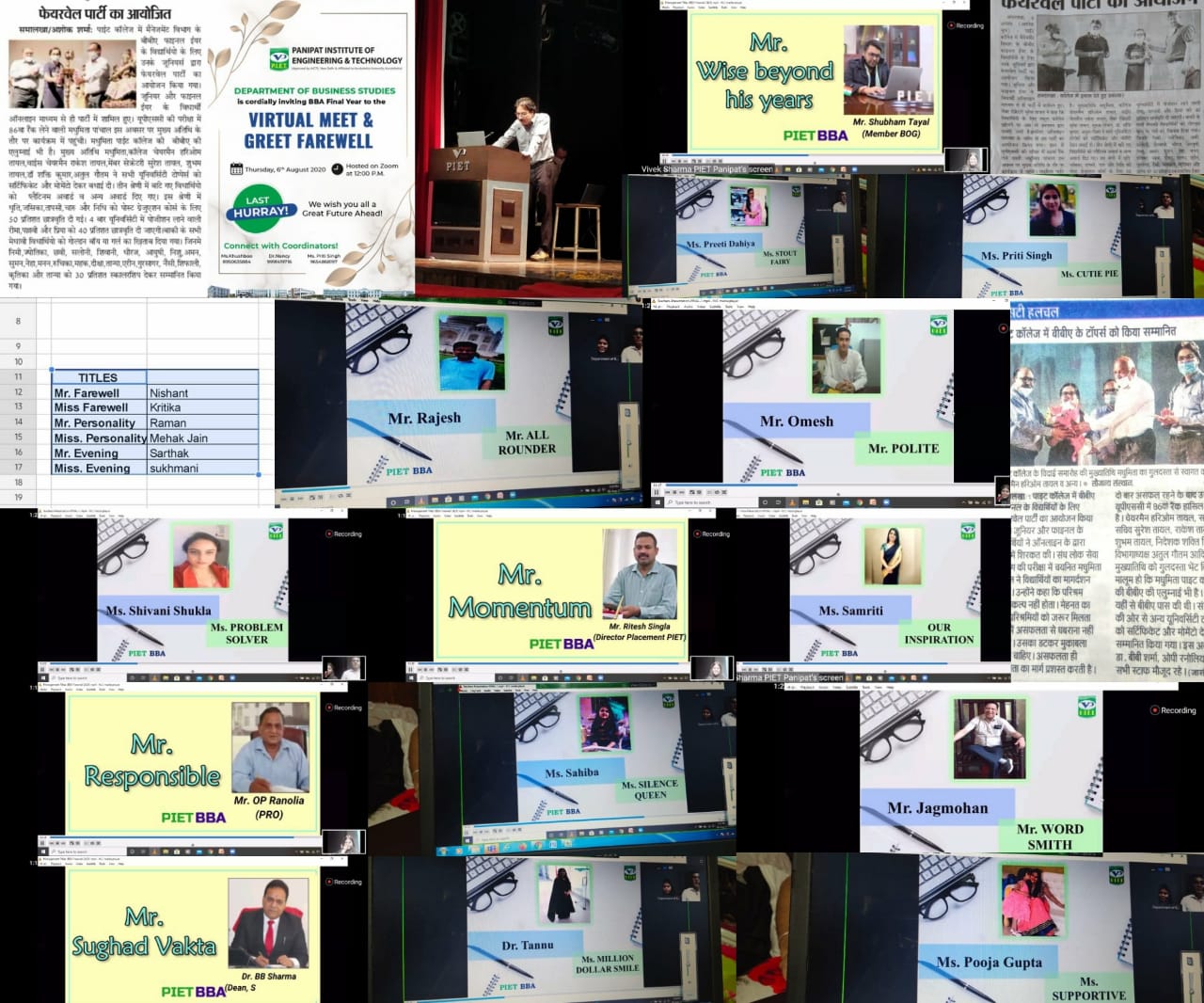 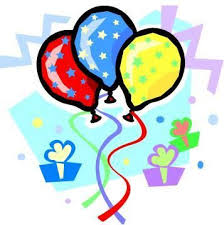 Mr. Farewell- NishantMiss  Farewell- KritikaMr. Personality- RamanMiss Personality- Mehak JainMr. Evening- SarthakMiss Evening- Sukhmani
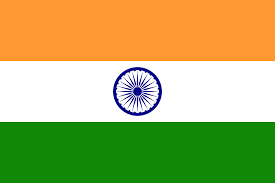 INDEPENDENCE DAY CELEBRATIONS
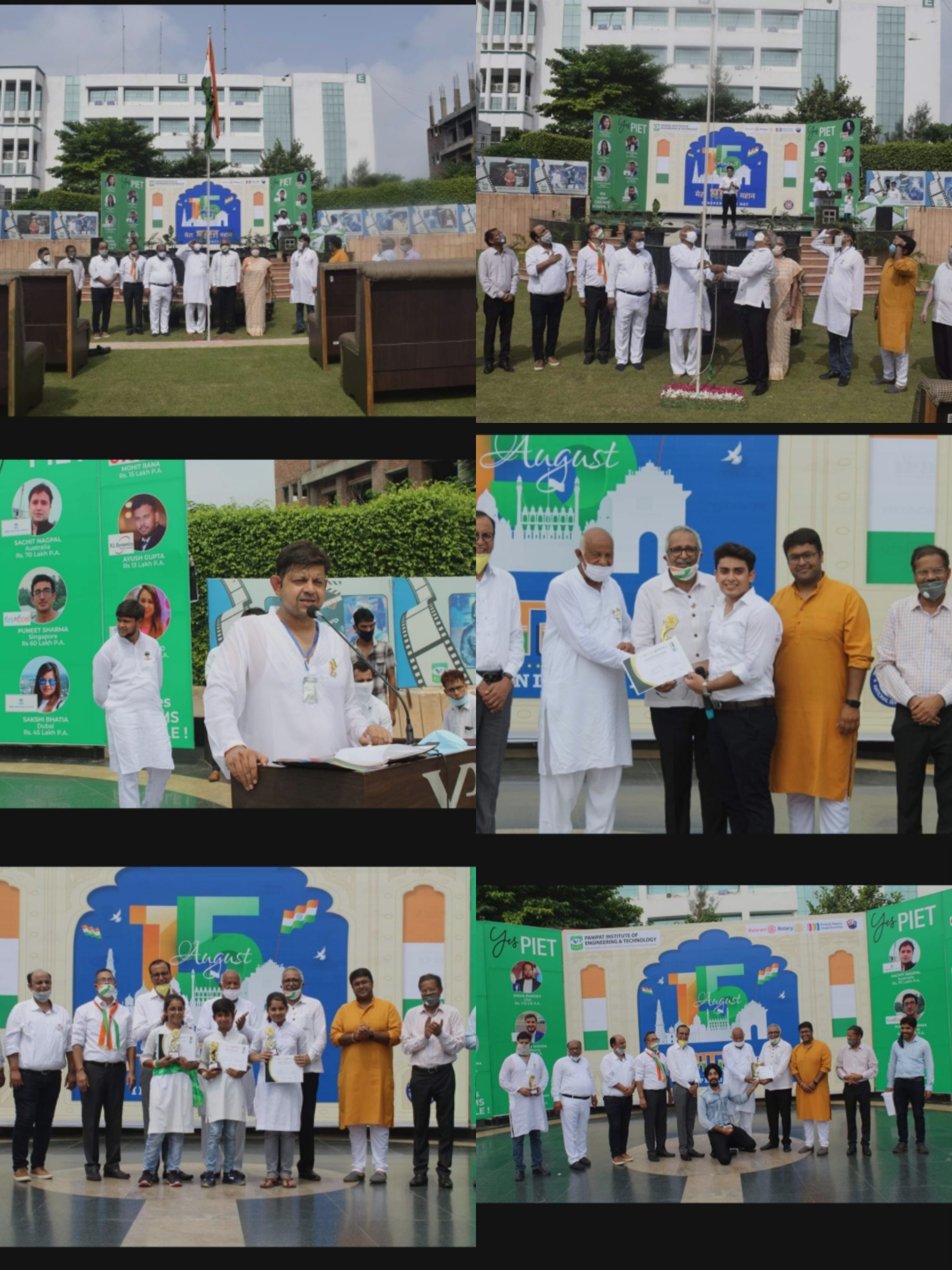 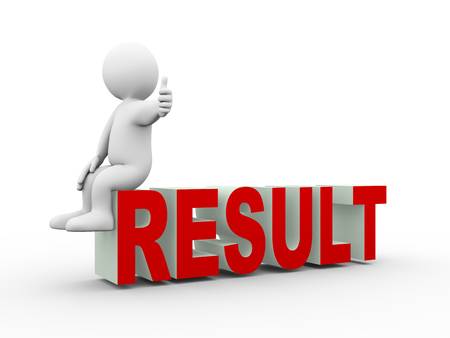 4th semester
University positions
Sonam Doon 
(1st position)
Gaurav  
(3rd  position)
Shivi Gupta 
(4th  position)
Narayan Grover 
(1st position)
Riya Chanana
(4th  position)
Simran Chhabra
(4th  position)
Tanya 
(1st position)
Smily Bansal
(4th  position)
Deepali Garg
(4th  position)
Chhavi Anand 
(1st position)
Sakshi Goel 
(4th  position)
Aarushi
(4th  position)
Shruti
(6th position)
kashish
(9th  position)
Abhishek Garg 
(9th position)
Maneet Kalra
(6th  position)
Lavisha 
(9th  position)
Abhinash  Jha 
(9th  position)
Nikita Garg                            
(6th   position)
Diksha 
(9th  position)
Sanjul
(9th  position)
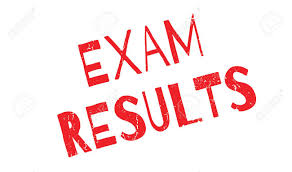 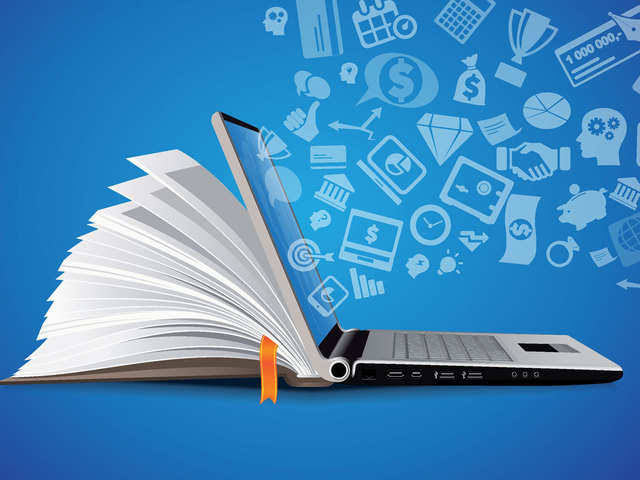 Education is the key to unlock the GOLDEN door of FREEDOM